Кафедра нервных болезней с курсом медицинской реабилитации ПО Тема: «Принципы реабилитации когнитивных нарушений. Мультидисциплинарная реабилитация»лекция № 10 по дисциплине Клиническая нейропсихология для студентов 4 курса, обучающихся по специальности 030401 – Клиническая психология (очная форма обучения) Ассистент Безденежных А.Ф. Красноярск, 2013
План лекции
Общие понятия.
Понятие реабилитации ВПФ
Роль клинического психолога в реабилитации ВПФ
Виды реабилитации
Методы восстановления различных ВПФ
Заключение
Реабилитация
- социально-трудовая адаптация, восстановление психофизиологических возможностей и способностей человека на оптимальном уровне после болезни (проводят врач+юрист+социолог+психолог). Клинический психолог решает три вида задач:
- коррекция риска суицида или инвалидизации, возобновления заболевания; коррекция тревожности, уровня притязаний, мотивации, послеболезненных синдромов;
- восстановление нарушенных ВПФ;
- восстановление и нормализация отношений в среде.
Восстановление нарушенных функций.
А. Р. Лурия, подчеркивал, что успешность восстановления нарушенных сложных психических функций зависит от того, насколько восстановительная работа опирается на сохранные звенья психической деятельности, что восстановление нарушенных форм психической деятельности должно протекать по типу перестройки функциональных систем. Плодотворность, такого подхода была доказана работами ряда советских авторов в годы Великой Отечественной войны, направленными на анализ восстановления нарушенных движений, возникших вследствие огнестрельных ранений. Было показано, что в процессе восстановительной трудовой терапии решающая роль принадлежала мобилизации сохранных функций больного, сохранности его установок.
К аналогичному выводу пришли и психологи, работавшие в области восстановления речевых расстройств. Э. С. Бейн в монографии «Афазия и пути ее преодоления» пишете том, что при восстановлении афазических расстройств речь идет о включении сохранного звена, о его развитии, о постепенном «накоплении возможности его использования» для практики дефектных функций. Перестройка нарушенной функции происходит в тесном комплексе с развитием сохранной
Еще шире поставлена эта проблема у В. М. Когана. В своей монографии «Восстановление речи при афазии» автор убедительно показывает, что восстановительная работа должна базироваться на оживлении оставшихся в сохранности знаний. Он подчеркивал, что при восстановительной работе (в данном случае восстановлении речи) должна быть актуализирована вся система связей, установок активности человеческой личности, хотя и болезненно измененной. Об этом же пишет Л. С. Цветкова.
Приведенные взгляды исследователей касаются восстановления функций, носящих, условно говоря, узкий характер, — речи, праксиса. Они могут быть с еще большим правом отнесены к восстановлению более сложных форм психической деятельности: к восстановлению утраченной умственной работоспособности (целенаправленность, активность больного). В этих случаях вопрос о сохранных возможностях встает особенно остро (например, при решении вопроса о трудоспособности больного, о возможности продолжать учебу в вузе и т. д.).
Восстановление высших психических функций — отрасль нейропсихологии, основной задачей которой является изучение теоретических основ, механизмов и методов восстановления высших психических функций, нарушенных вследствие локальных поражений головного мозга.
Теоретической базой В. в. п. ф. являются, с одной стороны, общепсихологические представления об общественно-исторической природе и прижизненном формировании высших психических функций и их системной организации, с другой стороны, нейропсихологическая концепция о системном строении и системной динамической локализации данных функций. Указанные теоретические предпосылки позволили обосновать положение о принципиальной возможности восстановления пострадавших психических функций за счет перестройки функциональных систем, являющихся физиологической основой психических функций. А.Р.Лурия были выделены внутрисистемные и межсистемные перестройки функциональных систем (перевод процесса на высший, осознанный уровень, замена выпавшего звена функциональной системы новым и др.).
Применение нейропсихологической теории В. в. п. ф. на практике при лечении раненых во время Великой Отечественной войны показало ее высокую эффективность. В этот период и были разработаны научные основы В. в. п. ф. — речевых, гностических, интеллектуальных, двигательных (А. Р. Лурия, А. Н. Леонтъев, А. В. Запорожец, Б. Г. Ананьев, Э. С. Бейн и др.).
Дальнейшее изучение проблем В. в. п. ф. было связано преимущественно с теоретическим анализом причин речевых нарушений и разработкой различных методов их восстановления.
А. Р. Лурия и его учениками (Л. С. Цветковой, Т. В. Ахутиной, Ж. М. Глозман и др.) был сформулирован ряд принципов восстановительного обучения
Принципы восстановительного обучения:
нейропсихологическая квалификация дефекта, 
опора на сохранные звенья в психологической структуре функции и на сохранные афферентные звенья в структуре функциональной системы, 
опора на сохранные формы деятельности, внешнее программирование восстанавливаемой функции и др.
Изучение динамики восстановления различных видов речевой деятельности под влиянием восстановительного обучения позволяет проанализировать природу и механизмы нарушения различных речевых функций, в частности роль зрительных образов в формировании афазии. Работы Л. С. Цветковой и ее сотрудников показали, что нарушения номинативной функции речи связаны с дефектами речевой организации зрительного восприятия.
Дальнейшее развитие данного направления нейропсихологии связано с расширением сферы применения методов восстановительного обучения, разработкой методов восстановления процессов памяти, внимания, восприятия, эмоционально-волевой сферы, а также общей и умственной работоспособности; с созданием комплексных методов восстановления функций путем сочетания психологического и медикаментозного воздействия на личность больного. Одним из важнейших разделов данного направления является изучение социально-психологической стороны восстановительного обучения, разработка групповых методов восстановления речевых функций, путей корригирования изменений личности больного.
Заключение
Высокая социальная значимость результатов исследования проблемы В. в. п. ф. связана с большой социальной потребностью в такого рода работах в области медицинской психологии (в частности, в связи с ростом числа сердечно-сосудистых заболеваний) и большой эффективностью нейропсихологических методов В. в. п. ф.
ЛитератураОсновная
Дополнительная
Электронные ресурсы
Спасибо за внимание!
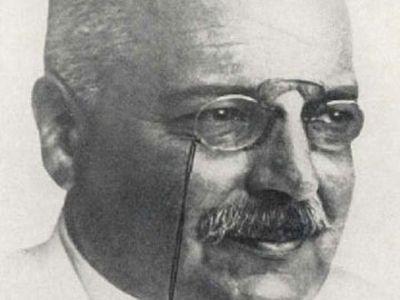